December 18, 2024
JGW-G241630934th KAGRA Face-to-Face Meeting Dec 2024
Release of KAGRA Instrument Science White Paper 2024 and Proposal for Amending Authorship Policy Regarding Long-Term Experimental Activities
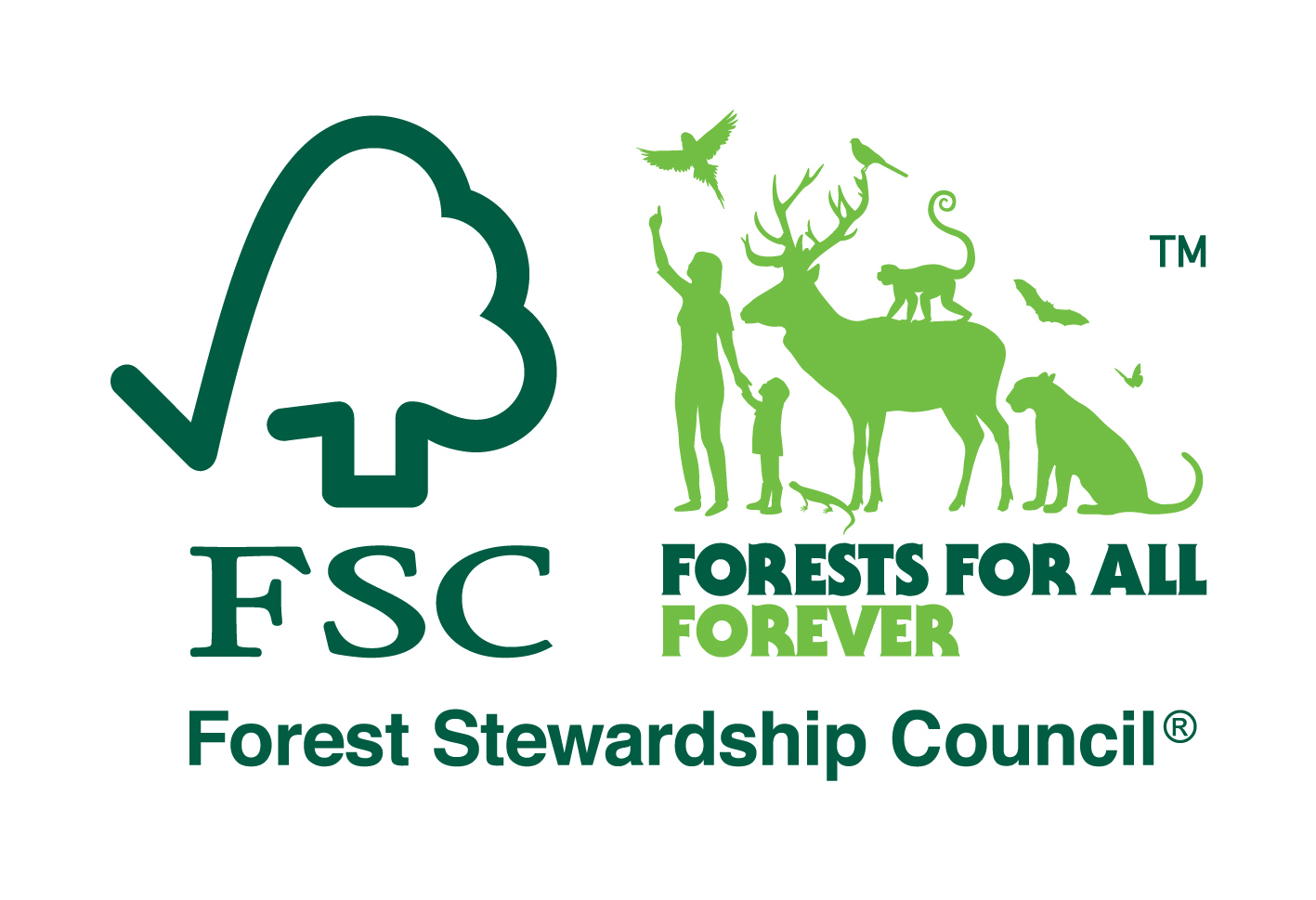 Yuta Michimura
RESCEU, UTokyo
michimura@resceu.s.u-tokyo.ac.jp
for KAGRA FSC
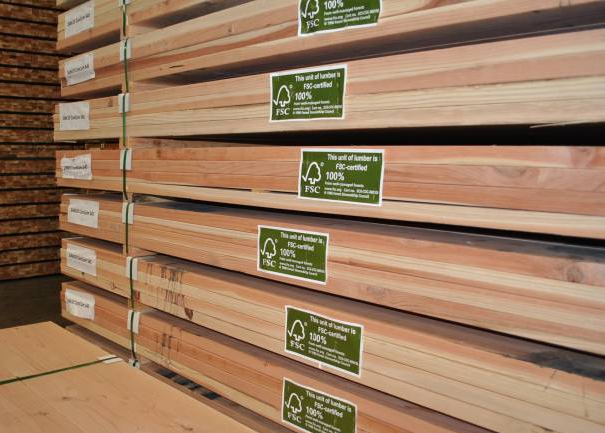 FSC Activities
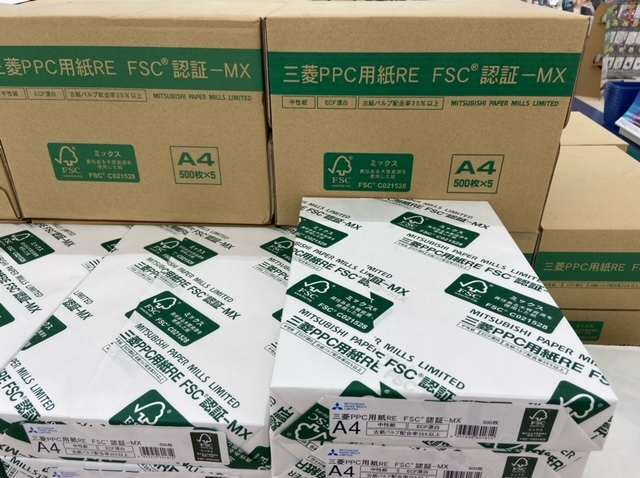 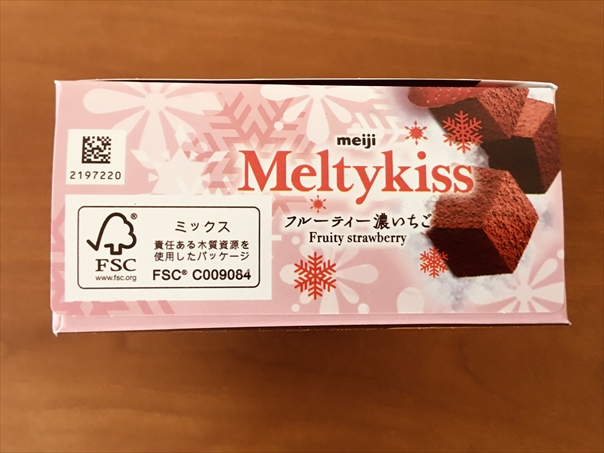 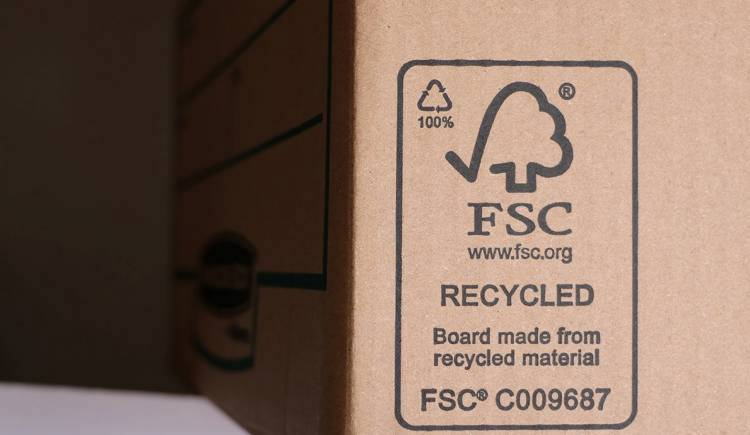 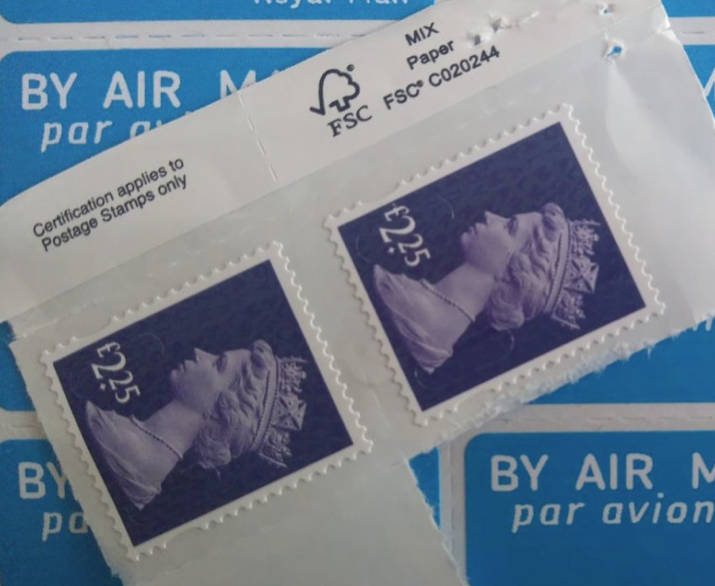 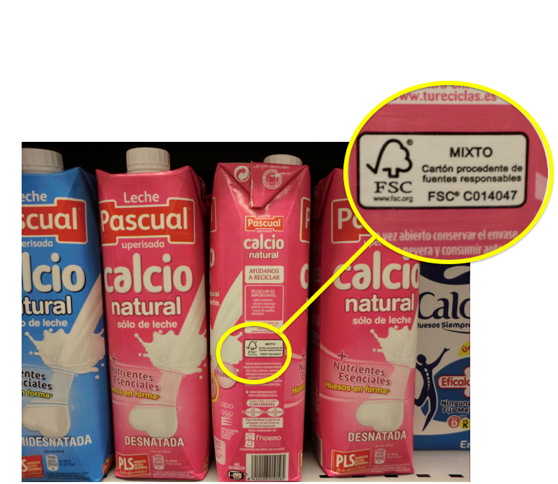 https://fsc.org/

https://shitte-erabo.net/fscproducts/fscmark/
2
Instrument Science White Paper 2024
Released on December 3, 2024
Publicly available at JGW-T2416182
Comments welcome!
Contributors:
paperless!
Yohei Nishino
Munetake Otsuka
Atsushi Nishizawa
Shalika Singh
Kentaro Somiya
Ryosuke Sugimoto
Masahide Tamaki
Satoshi Tanioka
Haoyu Wang
Kazuhiro Yamamoto
Takaaki Yokozawa
Tomotada Akutsu
Masaki Ando
Rishabh Bajpai
Marc Eisenmann
Kentaro Komori
Ray-Kuang Lee
Yuta Michimura
Kohei Mitsuhashi
Jyotirmaya Mohanta
Michael Page
3
WP Writing Workshop
Oct 2-3, 2024 @ Hiroshima University
Thanks to Nishizawa-san and ASPIRE-GW
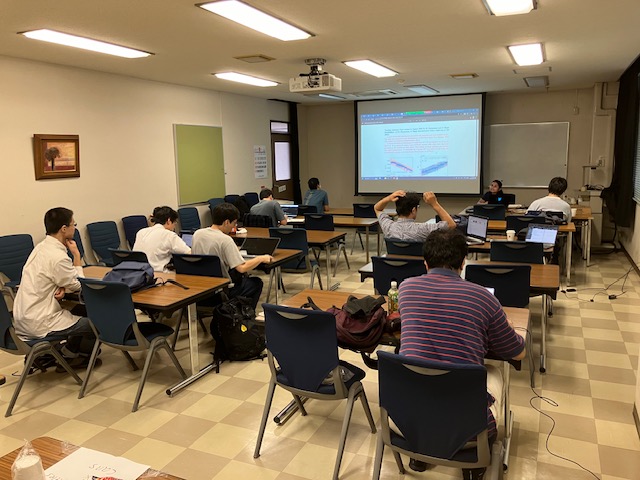 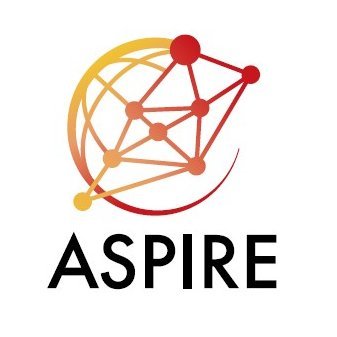 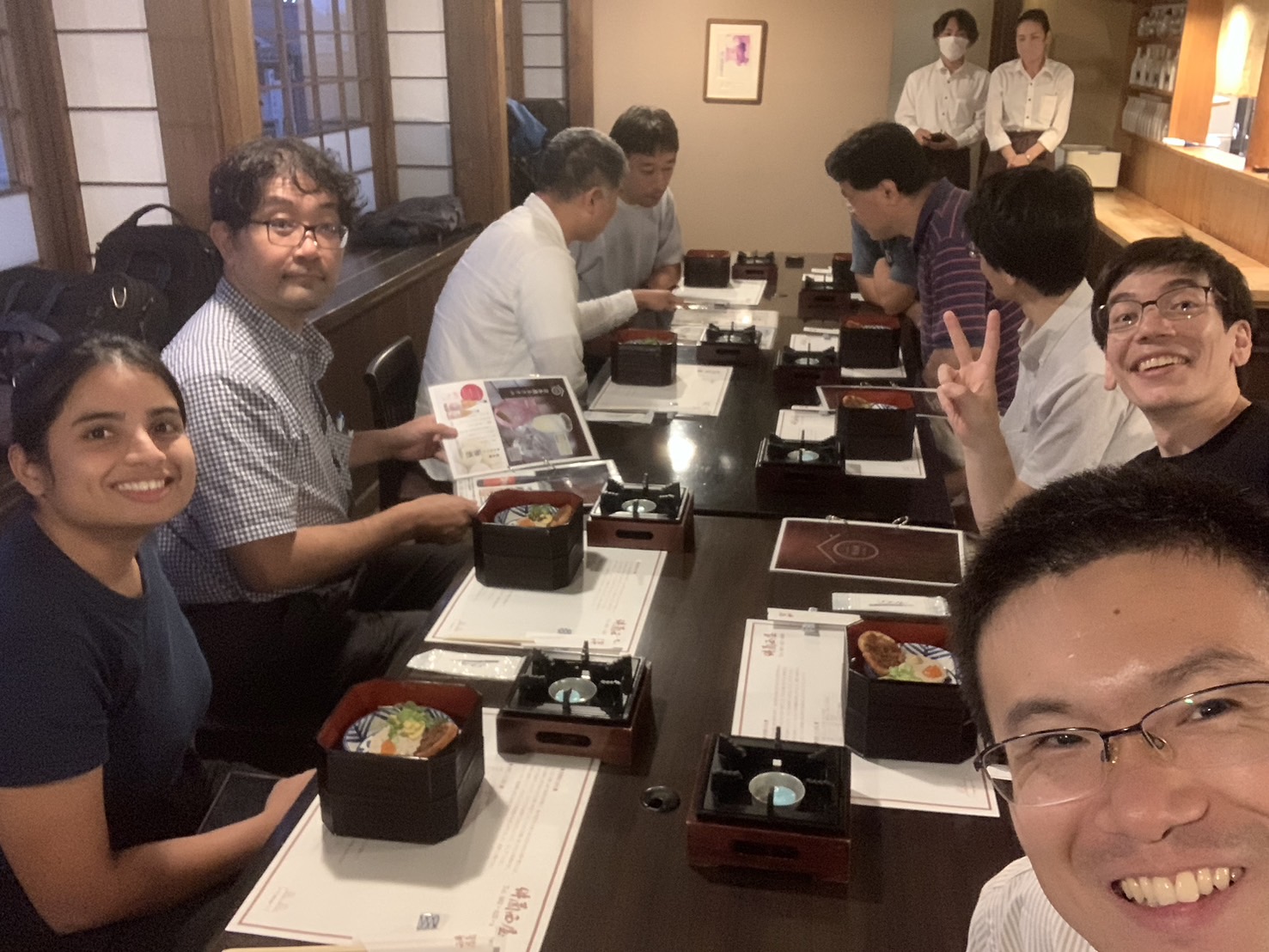 4
Instrument Science White Paper 2024
Executive Summary
Introduction- History from FPC white paper 2019- Focus on O5 and beyond
Survey of Current Technologies- Over 60 technologies- Feasibility score: 0-5
Possible Upgrade Plans- Summary of outstanding issues- Example upgrade plans (LF, HF, BB)
5
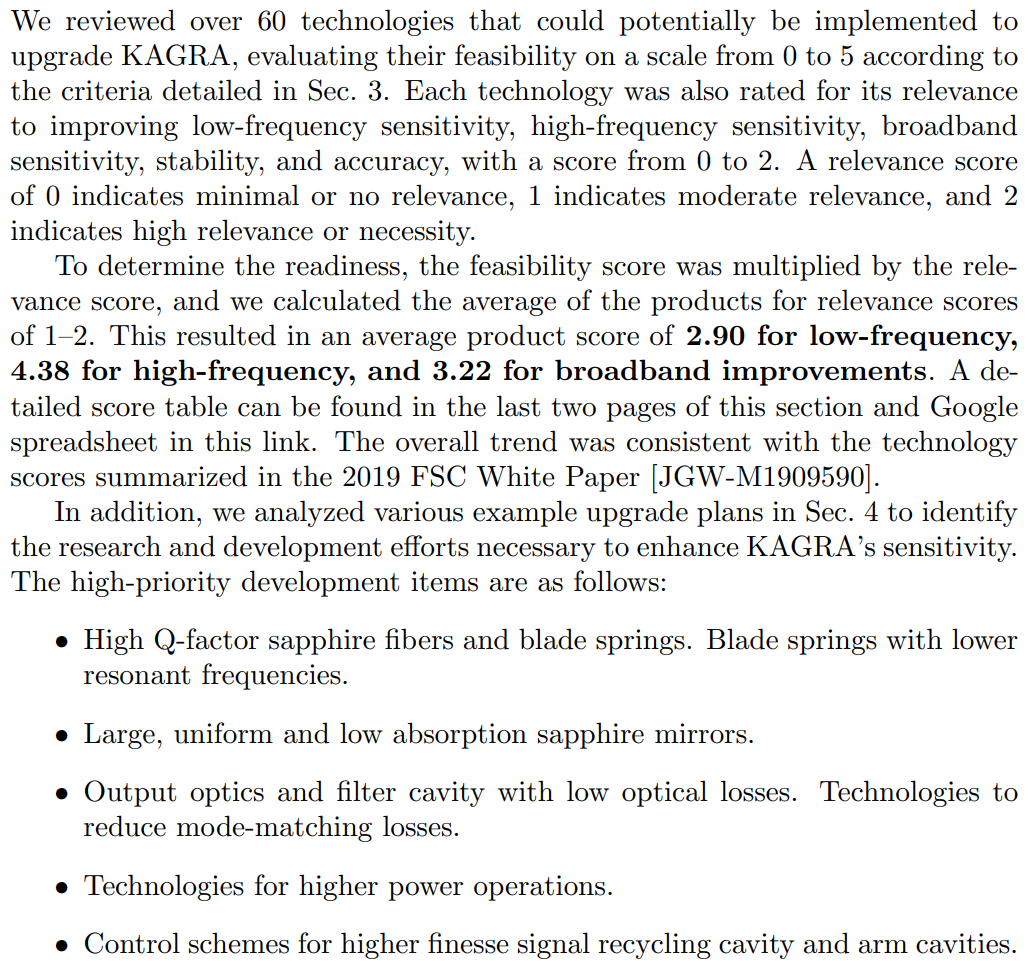 Executive Summary
6
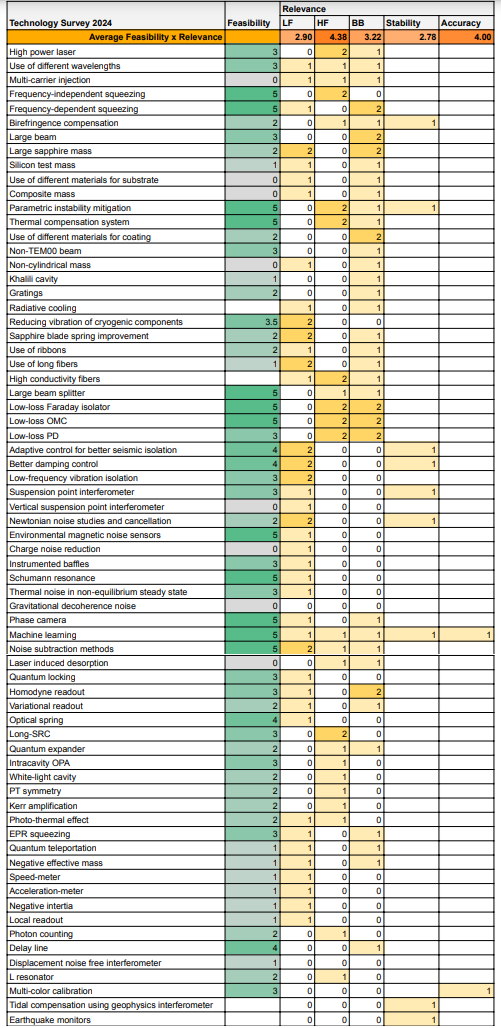 Technology Score
Relevance score: 0-2 forLF, HF, BB, stability, accuracyimprovements
Relevance x Feasibility
Averaged over technologies
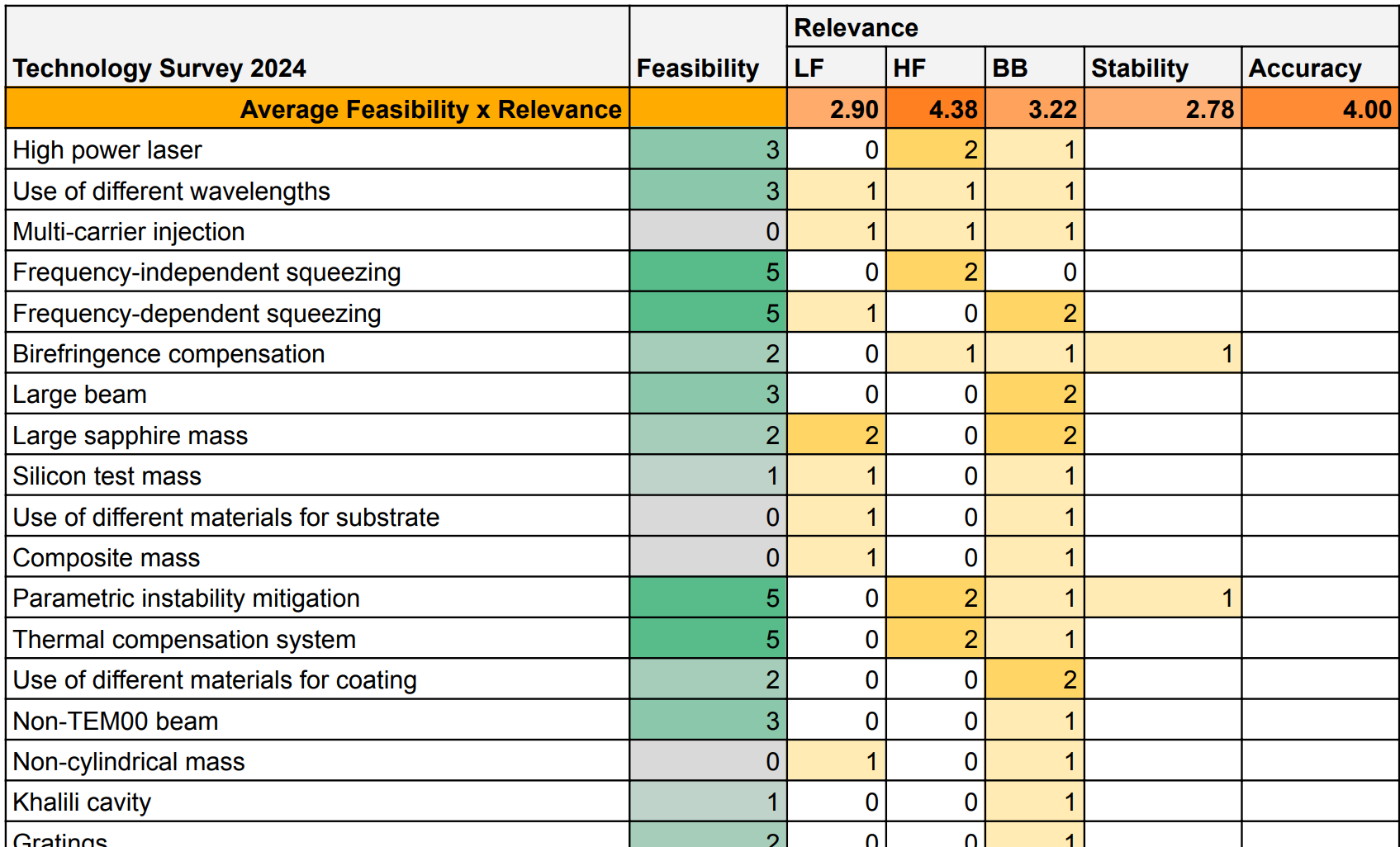 7
Possible Upgrade Plans
Default bKAGRA: Detuned RSE
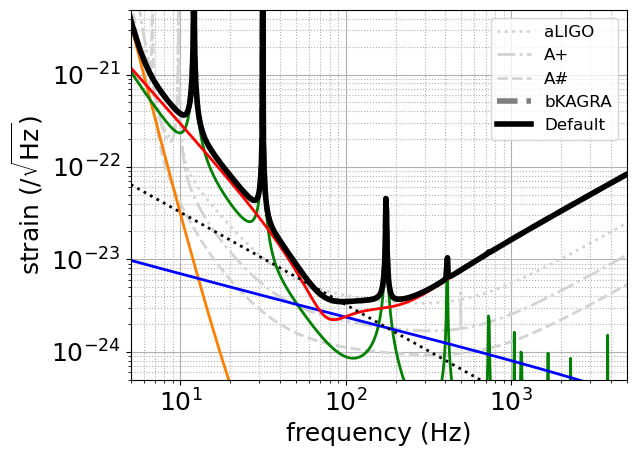 8
Possible Upgrade Plans
LF proposed by FPC in 2019
x4 heavier IM mass (82 kg) + Thinner and longer CuBe wires and sapphire fibers +3 mW extra heat(instead of 50 mW)

~ A+ at LF
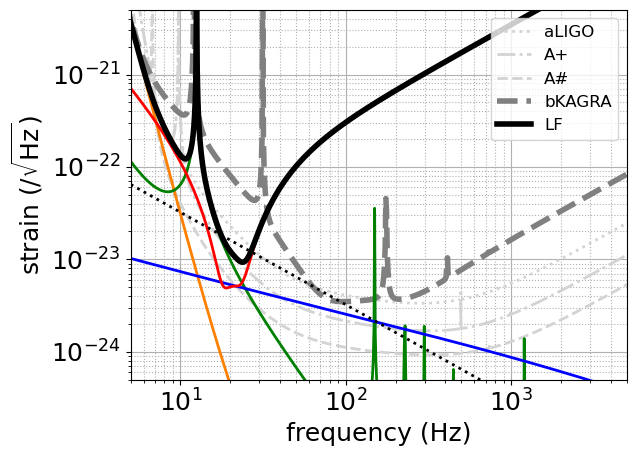 9
Possible Upgrade Plans
LF2
LF2019 + 14.5 Hz to 5 Hz sapphire blade springs
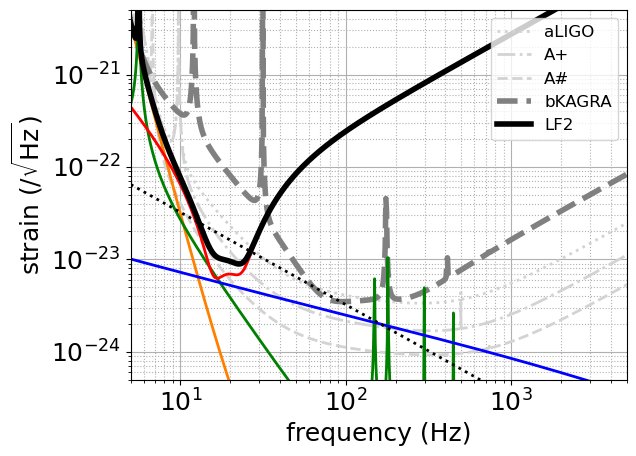 10
Possible Upgrade Plans
LF3
LF2 +300-m long, 30 ppm loss filter cavity +40 kg TM +x1/2 absorption
~A# at LF
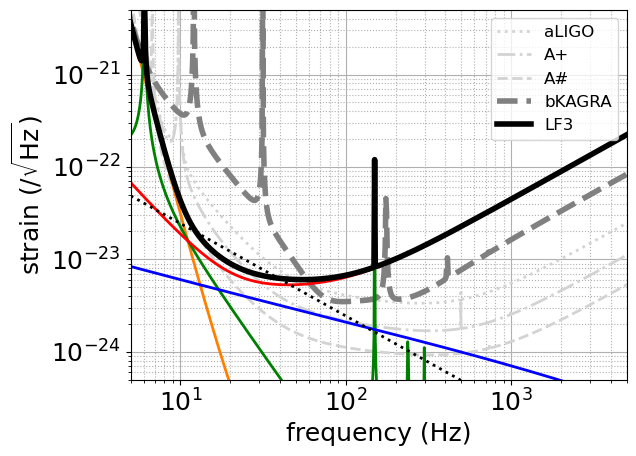 11
Possible Upgrade Plans
HF proposed by FPC in 2019
Shorter and thicker sapphire fibers + 3.4 MW/2 in each arm + 6 dB detected squeezing +90.7% SRM

Beyond A+at HF
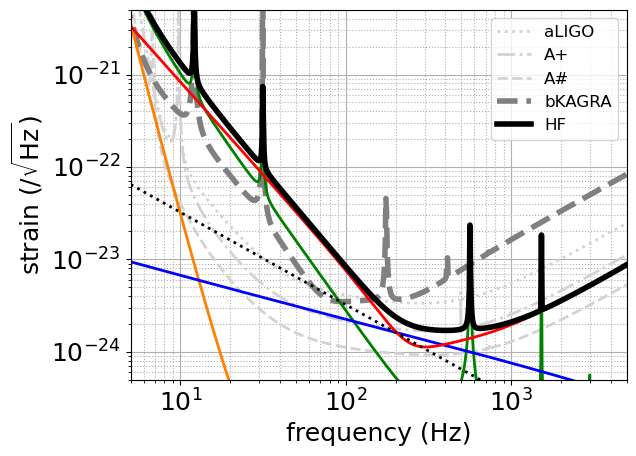 12
Possible Upgrade Plans
HFmod (similar but different from HFmod by 10 yr TF)
Shorter and thicker sapphire fibers + 3.1 MW/2 in each arm + 7 dB detected squeezing(lower loss) + 95.6 % SRM

~A# at HF
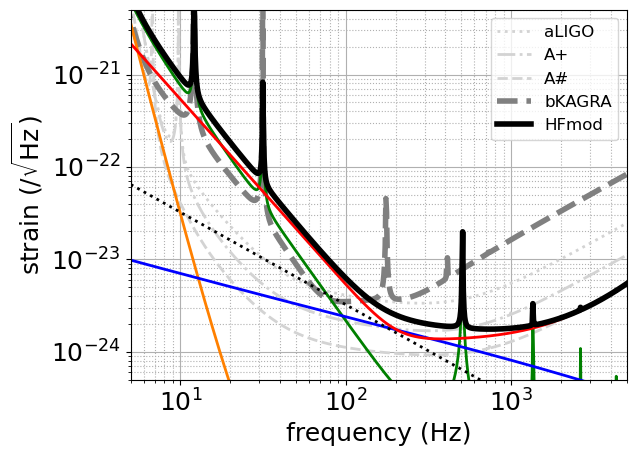 13
Possible Upgrade Plans
HF2k (similar but different from HF2k by 10 yr TF)
Short and thicker sapphire fibers + 3.5 MW in each arm + 0.2% ITM + 7 dB detected squeezing(lower loss) +99.5% SRM

Beyond A#at ~2 kHz
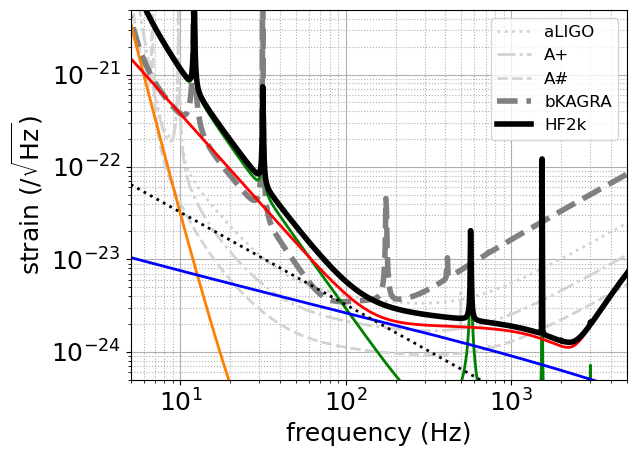 14
Possible Upgrade Plans
HF3k (similar but different from HF3k by 10 yr TF)
Short and thicker sapphire fibers + 3.5 MW/2 in each arm + 7 dB detected squeezing(lower loss) +99.5% SRM

Beyond A#at ~3 kHz
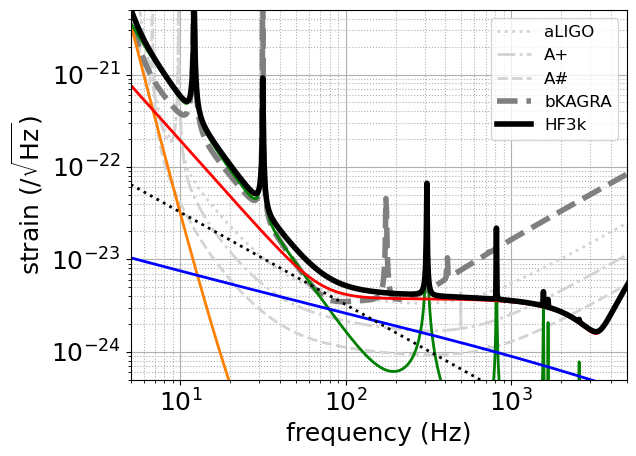 15
Possible Upgrade Plans
40kg proposed by FPC in 2019
40 kg TM
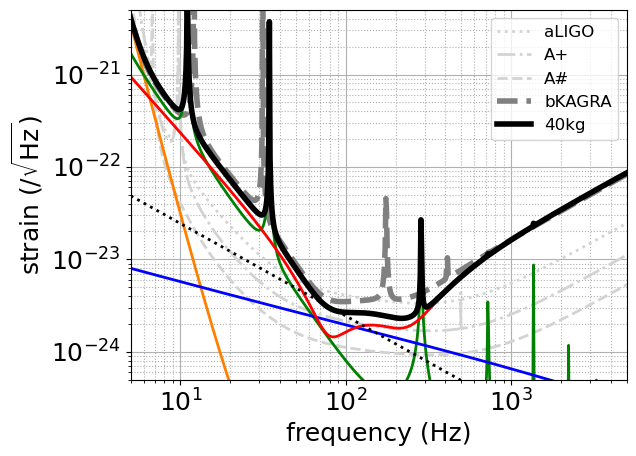 16
Possible Upgrade Plans
FDSQZ proposed by FPC in 2019
Frequency dependent squeezing with 30-m filter cavity
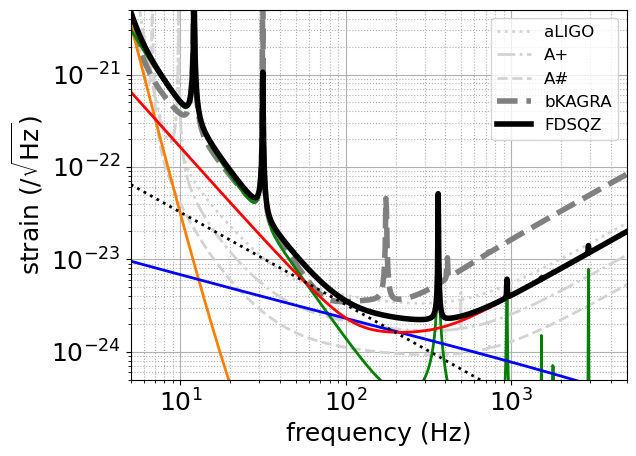 17
Possible Upgrade Plans
BB1
40 kg TM + 85-m filter cavity (studied by KFC project) giving 5 dB detected squeezing
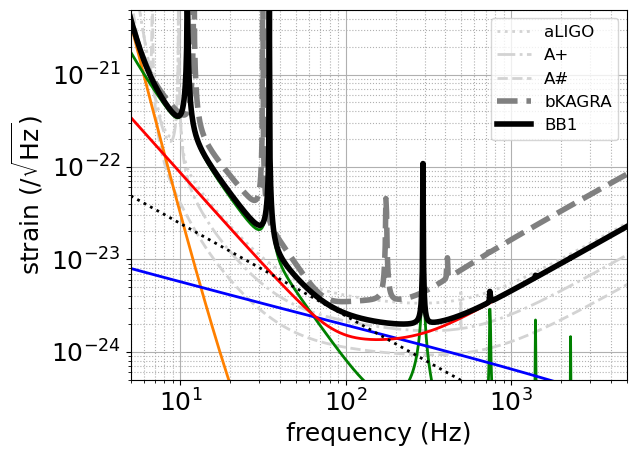 18
Possible Upgrade Plans
BB2
BB1 + 9.1 dB detected squeezing (lower loss)
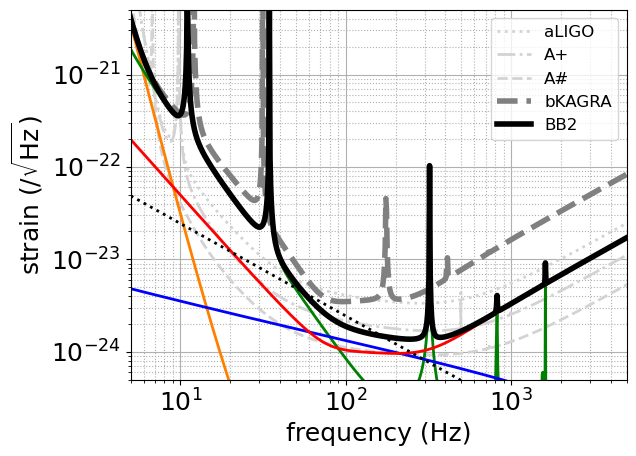 19
Possible Upgrade Plans
BB3
BB2 +LF2019 improvements + 5 Hz blade springs


~A+ at midfreq.
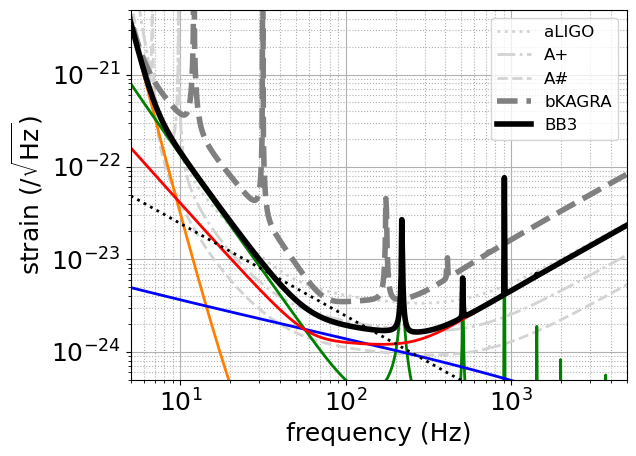 20
Possible Upgrade Plans
BB4
BB3 +100 kg TM + x1/4 coating thermal noise +x1/4 absorption +2.9 MW/2 ineach arm

~A# at midfreq.
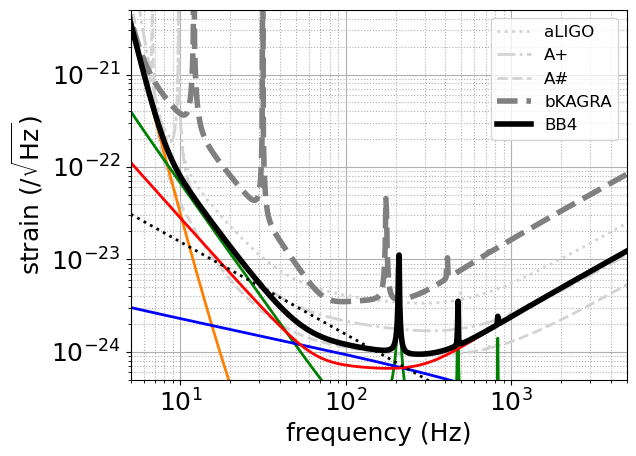 21
Lessons Learned
Improvements in sapphire fibers and blade springs are crucial for LF improvements
Improvements in sapphire mirrors and coatings are crucial for mid. frequencies
Developments in lower loss optics, high power operations, and higher finesse arm cavities and SRC are crucial for HF improvements
To compete with A#, HF would be most feasible
Even with less sensitive BB plans, KAGRA’s contributions to the network observation are important. Needs further study.
22
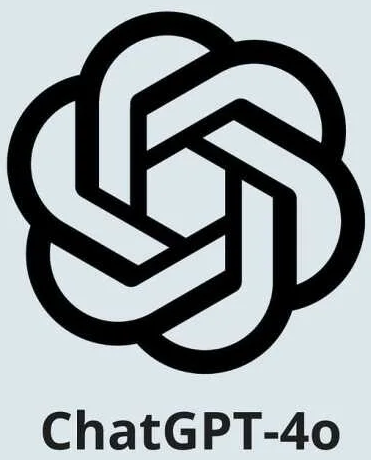 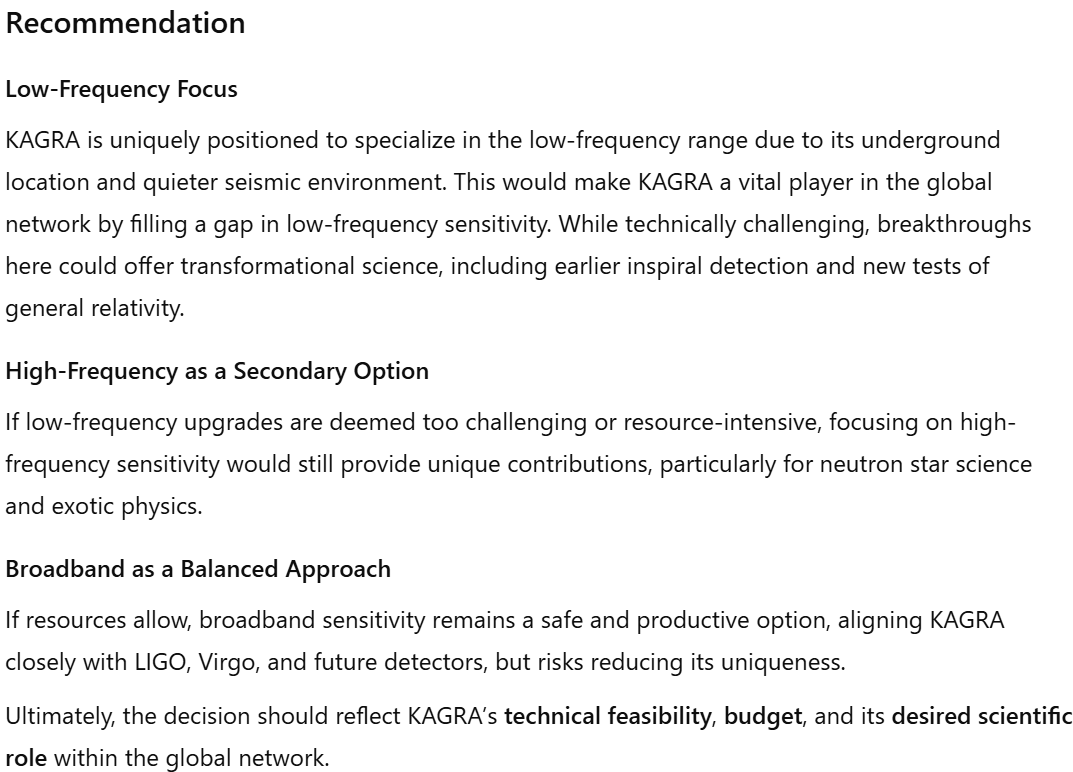 23
Proposal toallow for long term experimental activities for KAGRA authorship
Current Authorship Policy
Long-term activities may count up to 15% of research time in total. Long term activities are defined in the data analysis and theoretical subgroup's task lists.
Why not include experimental R&Ds?
JGW-M1503490-v7
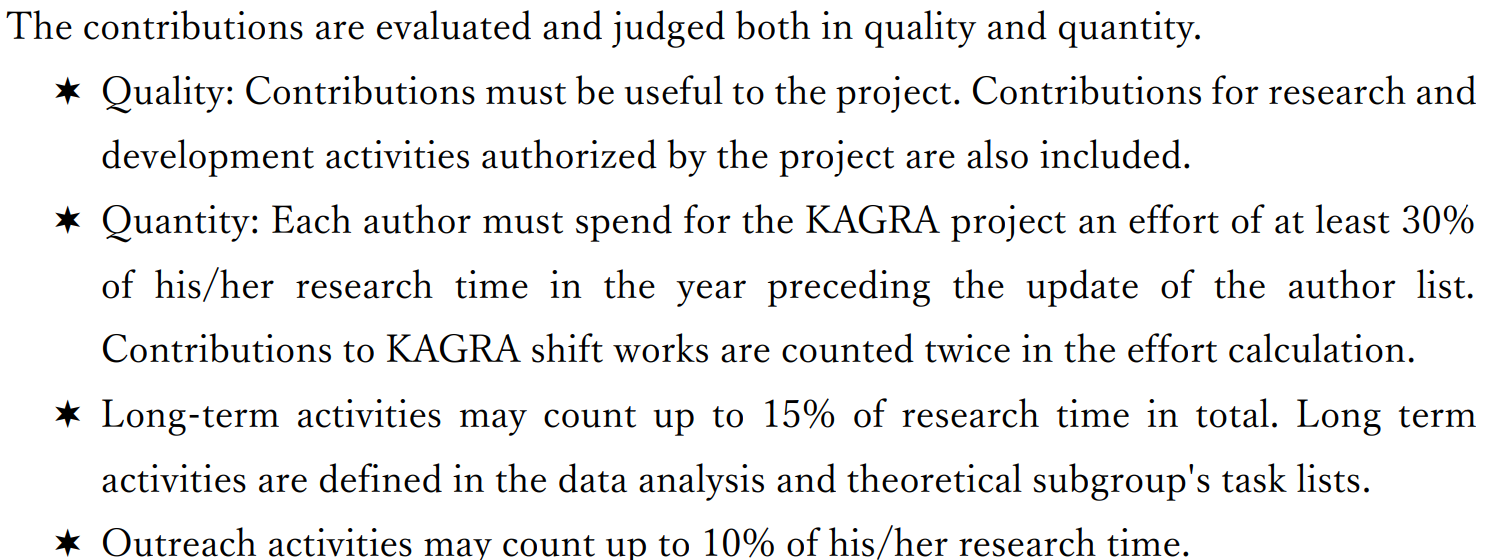 25
Amendment Proposal
Long-term activities may count up to 15% of research time in total. Long term activities are defined in the data analysis and theoretical subgroup's task lists.

Proposed amendment
Long-term activities may count up to 15% of research time in total. Long term activities are defined in the data analysis, theoretical subgroup, and instrumental science task lists.
26
Summary Table for Authorship
Experiment
Note that current KAGRA Instrument Science WP does not include tasks under SEO. Instrument Science WPs for LIGO, Virgo, KAGRA are independent right now.
27
Summary
KAGRA Instrument Science White Paper 2024 is released
Any comments welcomed
Welcome to join FSC or FWG
28